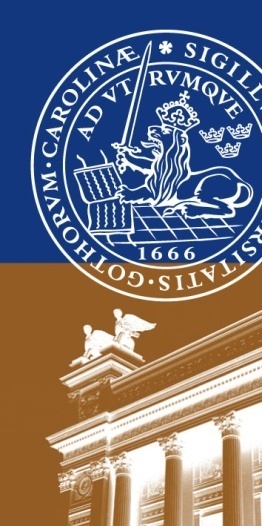 INTRODUCTION: FILM ART
Elisabeth Kjellström
Ekonomihögskolan vid Lunds Universitet
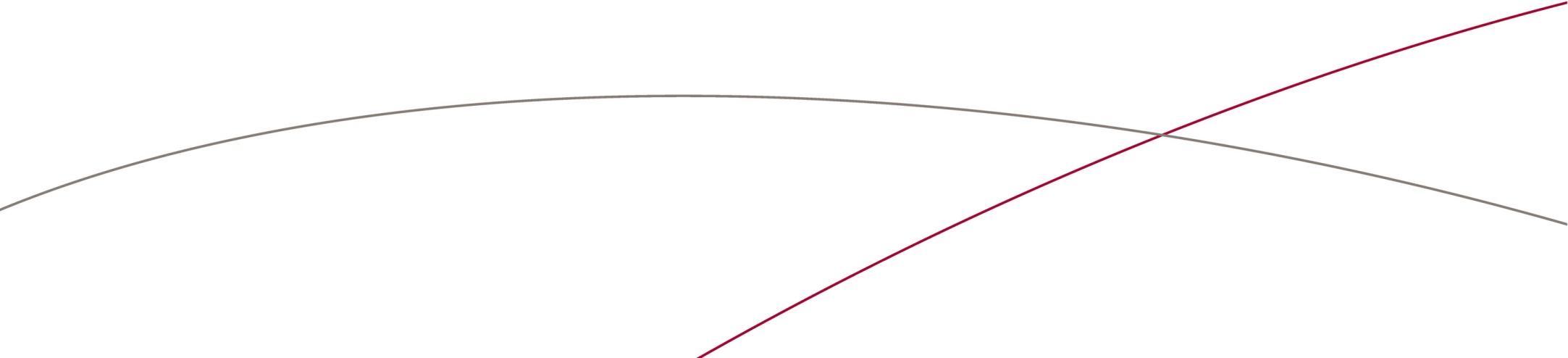 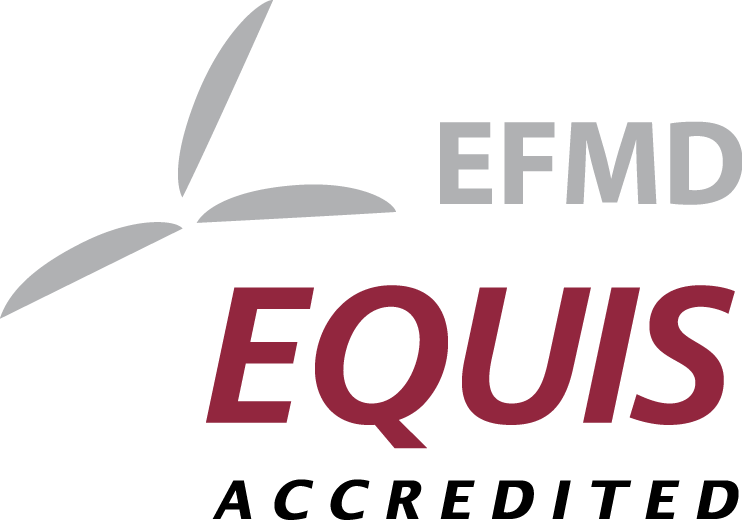 Film Art as Project Management
Inspired by the book:

Bordwell, David and Thompson, Kristin,
Film Art An Introduction,
seventh edition, Mc Graw-Hill, 2004
Film Art as Business
Produktion 
creating the product
presell distribution rights to finance production
Distribution 
released with risk
by major film distributors, local distribution subsidiaries
granted 90 % of gross
break-even (difficult on movie tickets)
merchandising (rights, products)
Exhibition  
retailing i.e. renting from the distribution company
movie ticket, videocassette, film on the television, internet
Film Art: Produktion
Preproduction Phase
Two central roles: Producer  and Screenwriter
Financial executive producer, 
Daily organizational line producer
To come up with: Shooting script, schedule, budget
Production  Phase (Shooting an organized procedure)
8 units: Production design, director’s crew, cast, photography, sound, special effects, miscellaneous (costume, make-up, transport) producer’s crew
 Postproduction Phase (Assembly)
Editor receives dailies;  prepares rough cut -> final cut
Answer prints for approval -> release prints for distribution
Modes of Production
Large-Scale Production: Hollywood’s golden age -> distinct package; still specialists on particular tasks.
Exploitation and Independent Production: Low budget projects to particular markets
Small-Scale Production: also one person projects in experimental and documentary traditions
Documentary
Fiction
Compilation film
Animated film
Types of Films: To characterize Genres
Elements
Characters
Themes
Techniques
Iconography
Conventions
Genre Mixing
Influences and Mixes across Cultures
Reflecting social attitudes